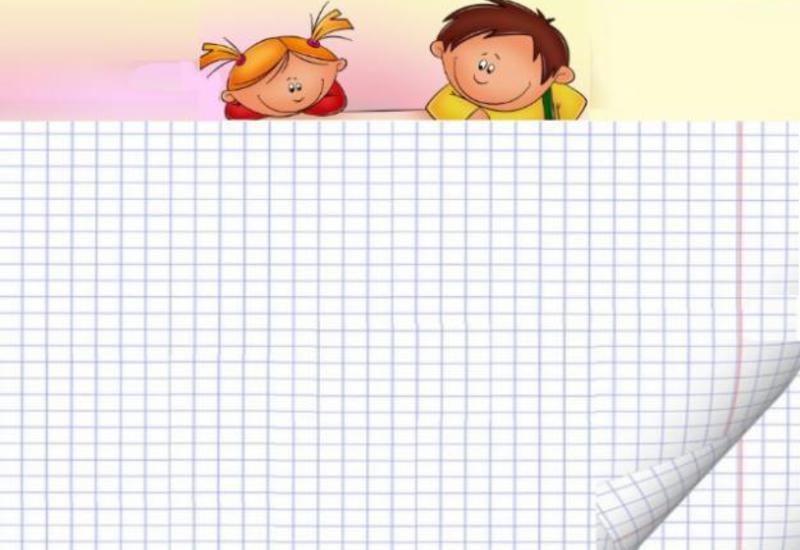 Согласовано                                                                                                      Утверждаю
Зам.директора по ВР                                                                                      Директор школы
_______ М.В.Типпа                                                                                          ____В.П.Мирошниченко
«___»__________2015                                                                                     «___»_________2015
План
воспитательной
работы 
во 2-В классе
на 2015-2016 учебный год
Классный руководитель
Капаева Гульчере Ремзиевна
с.Воинка
2015-2016
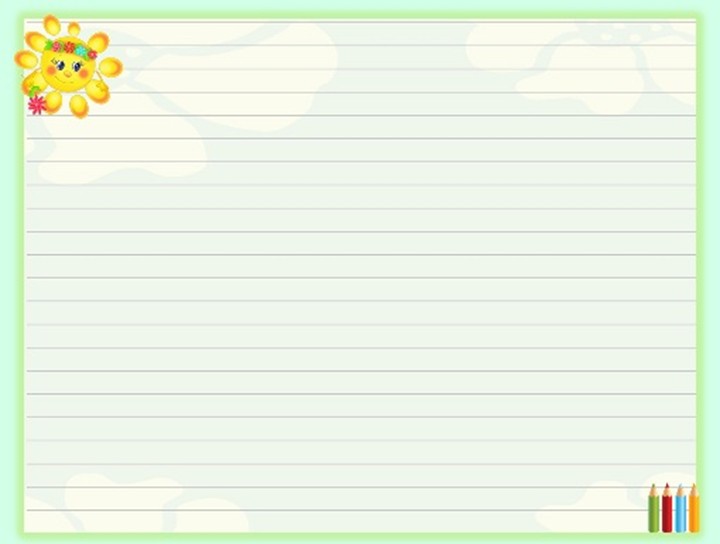 Научно-методическая проблема района:
«Создание условий для реализации ФГОС общего образования в
 рамках  интеграции системы образования Красноперекопского 
 района в образовательное пространство России».
Научно-методическая проблема школы:
«Организация учебно-воспитательного процесса по 
реализации ФГОС общего образования в рамках 
интеграции системы образования школы 
в образовательное пространство России».
Научно-методическая проблема класса:
«Формирование  культуры здорового образа жизни,
нравственных качеств, творческого потенциала личности
 обучающихся».
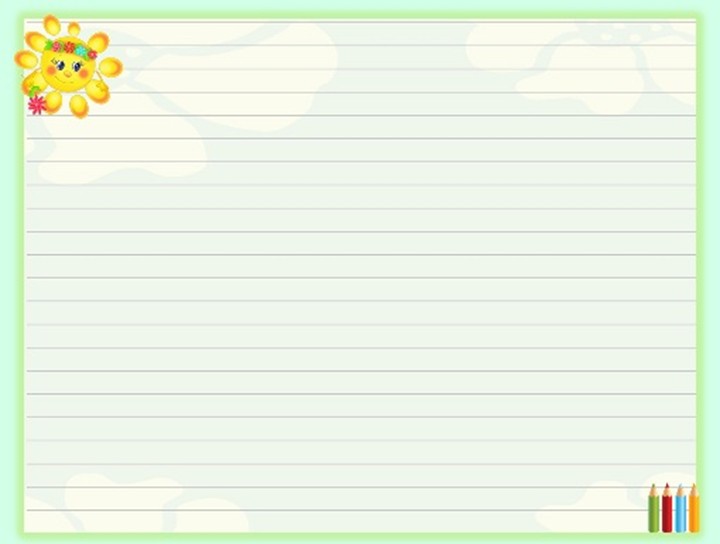 Цели воспитательной деятельности :
٭Создание условий для разностороннего развития личности
 на основе усвоения и присвоения общечеловеческих ценностей,
 воспитание человека, живущего в согласии с самим собой и 
окружающим миром.
Основные задачи воспитательной работы:
٭ Формировать интеллектуальную культуру учащихся.
٭ Воспитывать сознательную дисциплину и культуру 
поведения, сознательное отношение к своим обязанностям.
 ٭ Прививать навыки здорового образа жизни.
٭ Формировать эстетические вкусы, развивать творческие 
способности .
٭Способствовать становлению активной гражданской позиции учащихся.
Способствовать повышению значения семейных ценностей.
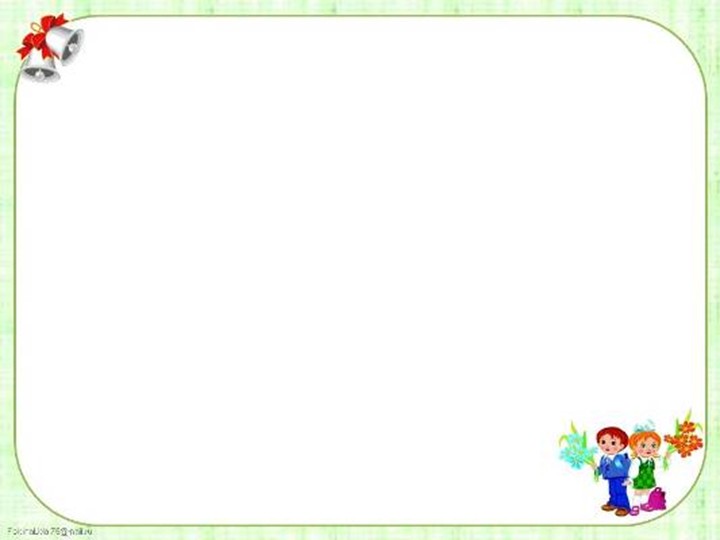 Список   актива  класса
Мангушева Акиме- командир класса.
Уркуметова Эльзара- заместитель командира класса.
Инжакова Виктория- ответственный за дисциплину и порядок.
Мустафаев Ренат- ответственыйй  ЗОЖ
 Ткаченко Карина- ответственная за досуг
Список родительского комитета
Мустафаева Эмине Садикивна- председатель
Инжакова Оксана Григорьевна- зам. председателя
Аблязизова Эльвина Ленуровна- секретарь
Аметчаева Ульвие Рустемовна - казначей
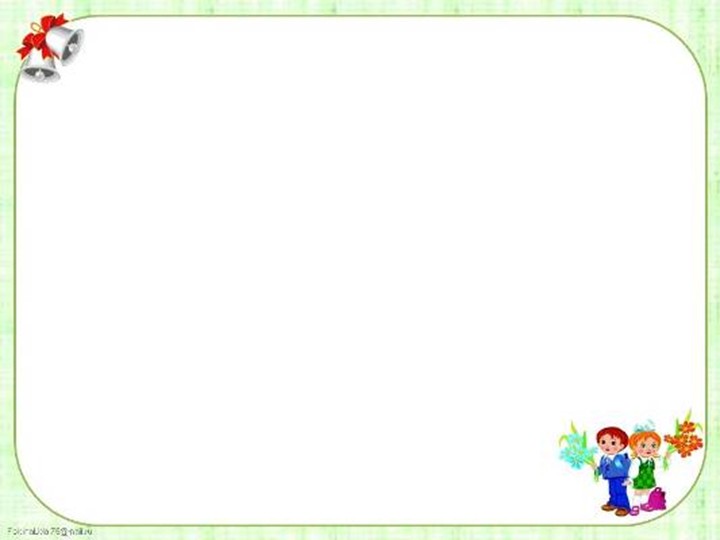 Дети из неполных семей
Инжакова Виктория
Голубов Юрий
Абибулаева Аделина
Руденко Никита
Муртазаева Людмила
Кемелев Рамир
Пасищук Артем
Многодетные
Абдуразакова Лиля (3 детей, 6-б, 1-дошкольник)
Абибулаева Аделина (4 детей,4-а,2-дошкольника)
Безазиева Эльвиза (3 детей, 2-дошкольника)
Голубов Юрий (5 детей, 4- дошкольника)
Муртазаева Людмила (3 детей, 1-б,4-в)
Мустафаев Ренат( 3 детей, 9-а,6-а)
Февзиева Амина (3 детей, 4-в,1-дошкольник)
Эмирусеинова Эльнара (3 детей, 2 дошкольника)
Кемелев Рамир (з детей,8-б,1-дошкольни)
Мангушева Акиме (4 детей, 3-б, 2 дошкольника)
Аблялимова Реана (3 детей, 5-б,1-дошкольник)
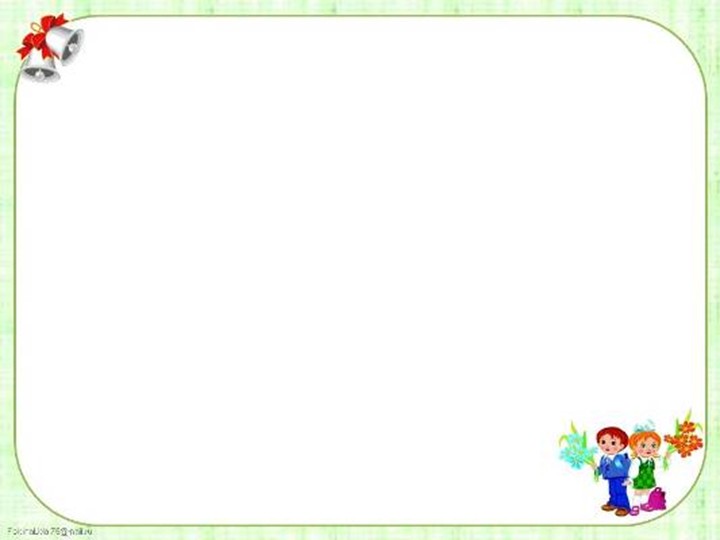 Характеристика деятельности  класса:
Интеллектуальное просвещение учащихся класса, формирование культуры
 умственного труда;
Формирование у учащихся позитивного отношения к проблеме сохранения 
и защиты своего здоровья;
Предоставление родителям учащихся класса необходимой информации об 
учеников в жизни классного коллектива, демонстрация достижений учащихся.
Развитие волевых качеств ученика, способности к критическому осмыслению
 своих сильных и слабых сторон;
Сотрудничество с общественными и правовыми организациями в целях 
сохранения психического и физического здоровья и благополучия ребенка;
Характеристика  взаимоотношений:
-Дети имеют дружеские взаимоотношения. Общаются не только в школе,
 но и за её пределами; 
-Конфликтов среди детей особых не наблюдается, а если и возникают, 
то разрешаются быстро;
_ В классе преобладает эмоциональный настрой.
Место класса в школе:
-Положительное отношение к успехам в учебе и внеучебной жизни класса и школы.
-Учащиеся класса участвуют в кружке «Крымскотатареской словестности», 
секция «Здоровейка», курс «Культура добрососедства», курс «Геометрия вокруг нас»,
кружок «Хореографии».
-Класс участвует в общешкольных и классных мероприятиях.
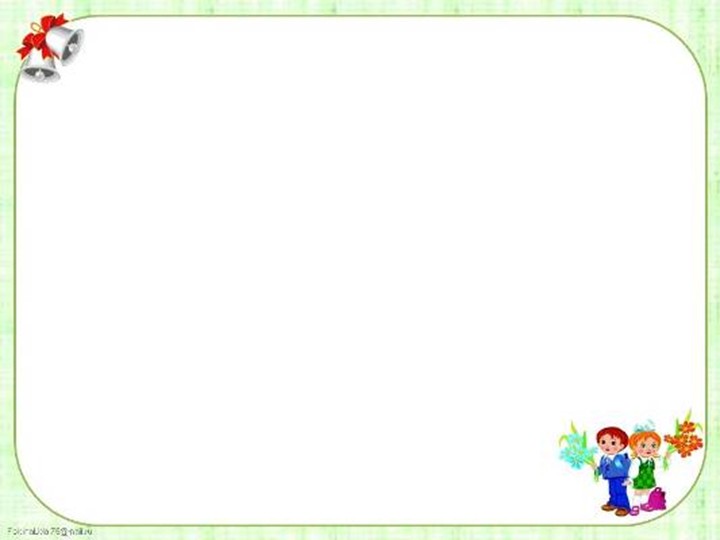 Анализ воспитательной работы в первом классе
Цель воспитательной работы в 1классе было:
создание условий для развития творческой индивидуальности личности каждого ребенка.
Задачи:
начать работу по формированию коллектива класса через активизацию деятельности 
каждого ребенка;
способствовать воспитанию мотивации здорового образа жизни, бережного отношения
 к природе, чувства ответственности за нее;
- развивать способности, формирование эстетических потребностей и вкусов.
-заложить основы культуры межличностных отношений и совместной деятельности на 
принципах честности, дружбы, трудолюбия и взаимопомощи.
В первом классе каждый ребенок личность отдельная, нет ни общих интересов, нет общих
 дел, группа существует отдельно.
        Одной из главных задач классного руководителя начального звена является создание дружного детского коллектива. Поэтому вся работа была направлена на достижение этой задачи. За первый год жизни в коллективе ребята сдружились друг с другом, больше узнали друг о друге, помогают друг другу, а от этого жизнь в одной «семье» становится легче и интересней. С первых дней обучения ребята пытаются учиться слушать друг друга, понимать, учатся договариваться друг с другом, жить по законам и правилам школьной жизни. Для достижения этой задачи были проведены такие мероприятия: беседы о правилах поведения в школе, в общественных местах, в столовой, игры «Содержи в порядке книжки и тетрадки», «Собери свой портфель», классный час «Мой класс, моя школа».
     Также в этом учебном году произошла адаптация детей к процессу обучения в школе. Главной задачей было обеспечение её естественного протекания и благополучных результатов. Для этого велась систематическая работа по вовлечению детей в учебную деятельность, что дало положительные результаты. Все обучающиеся быстро адаптировались к школе, освоились, приобрели новых друзей не только в классе, но и в школе. Они доброжелательно, добросовестно выполняют все требования учителя. 
В течение года было организовано дежурство в классе , с чем дети успешно справлялись.
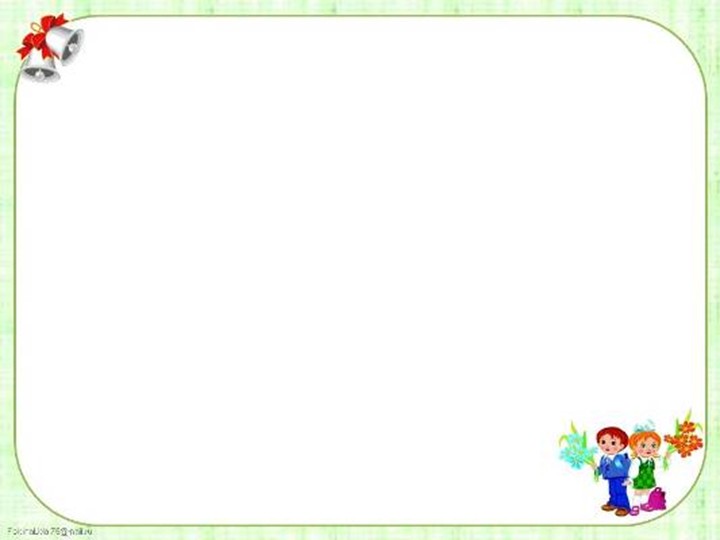 В течение 1-го полугодия проводилась работа по формированию у обучающихся осознанного отношения к своему здоровью ,по пропаганде здорового образа жизни. Дети обучались приемам поведения в разных жизненных ситуациях на основе принципов личной безопасности и общей культуры. Ребята изучали правила дорожного движения (беседа «Наши верные друзья дорожные знаки»,беседа «Мой путь в школу»). Учились тому, как нужно беречь и сохранять своё здоровье ( беседы «Твоё здоровье в осенний период»). Ежедневно в течение учебного года проводилась  физкультминутки на уроках, связанные с укреплением зрения, со снятием физической усталости. Часы общения «Режим дня», «Правила личной гигиены» помогли ребятам следить за своим внешним видом, быть опрятными, составить свой распорядок дня.
Большое внимание уделялось воспитанию культуры поведения и нравственных качеств, развитию творческих способностей детей. На это были направлены следующие мероприятия: акция «Шаг навстречу» (изготовление поздравительной открытки для пожилых людей),  познавательная беседа «Что такое толерантность?», час общения «Мама! Это слово святое…».Очень трудно пришлось ребятам, которые впервые постигали смысл слов «надо» и «нельзя». Этому был посвящён классный час «Хочу и надо». Ребята изучали вежливые слова и учились применять их на практике. Для этого проводились этические беседы и часы общения: «Знакомство с вежливыми словами». 
Формированию экологической культуры способствовали мероприятия, направленные на воспитание любви и бережного отношения к природе, применение в повседневной жизни полученных необходимых знаний и навыков по охране окружающей среды. В классе провели акцию «Поможем птицам перезимовать»..
            Проводилась работа по воспитанию любви к родной школе, к своей Родине. По формированию патриотического и гражданского самосознания, ответственности за судьбу Родины. Час общения «С чего начинается Родина»,  «Символы нашего государства», дети учили гимн. 2015 год – год 70-летия Победы нашего народа в Вов. Поэтому много мероприятий было посвящено этой дате. Открытый час общения «Никто не забыт, ничто не забыто»,  ребята слушали военные песни, читали и обсуждали рассказы о войне. Приняли участие в акции «Бессмертный полк».
Продолжается работа по благоустройству класса. Учащиеся бережно относятся к школьному имуществу, в конце каждой четверти делают генеральную уборку класса, ухаживают за комнатными растениями.
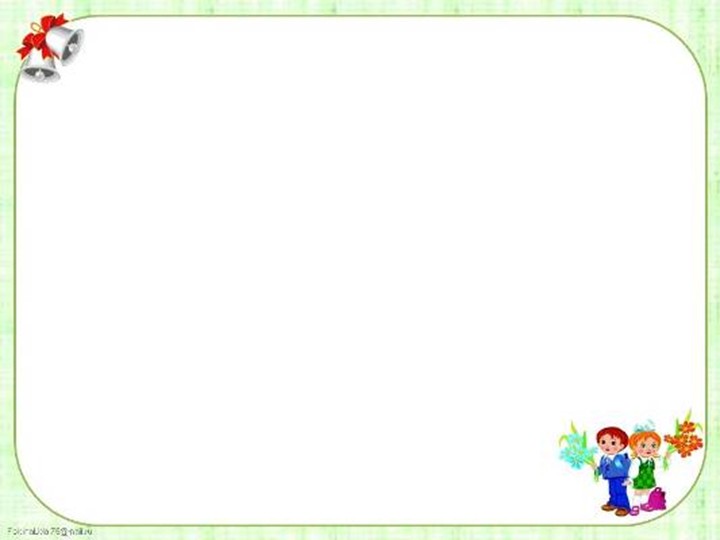 В воспитании своих детей немаловажную роль играют и родители. Между родителями и классным руководителем сложились доброжелательные отношения. Родители во всех делах поддерживают классного руководителя, они откликаются на просьбы, принимают участие в работе родительского комитета, помогают в поддержании и развитии материально-технической базы школы. В течение года с ними проводились индивидуальные беседы и родительские собрания. 
Индивидуальная работа проводится по отдельному плану с родителями, чьи дети испытывают затруднения в учебе и общении с одноклассниками. 
        Анализ воспитательной работы в соответствии с целями и задачами показывает, что проделанная работа способствовала формированию коллектива класса, интеллектуальному, нравственному и физическому становлению личности, созданию условий для развития индивидуальных и творческих способностей.
В новом учебном году необходимо:
1. Продолжить работу по формированию коллектива класса, через активизацию деятельности каждого ребенка.
2. Продолжить работу по воспитанию мотивации здорового образа жизни, бережного отношения к природе. Чувства ответственности за нее.
3. Продолжить развитие способностей, формирование эстетических потребностей и вкусов, сознательной дисциплины.
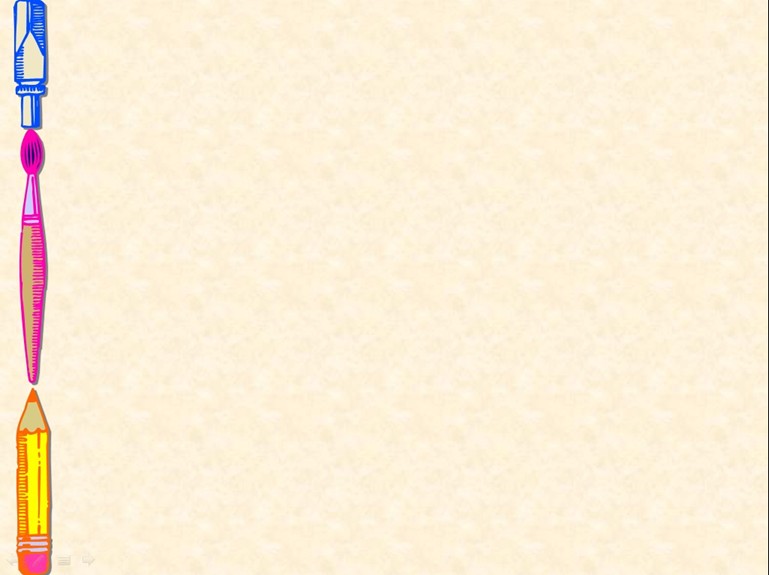 сентябрь
-Включены мероприятия в рамках месячников «Внимание! Дети на дороге».
-Неделя пожарной безопасности.
-«Всеобуч-2015»
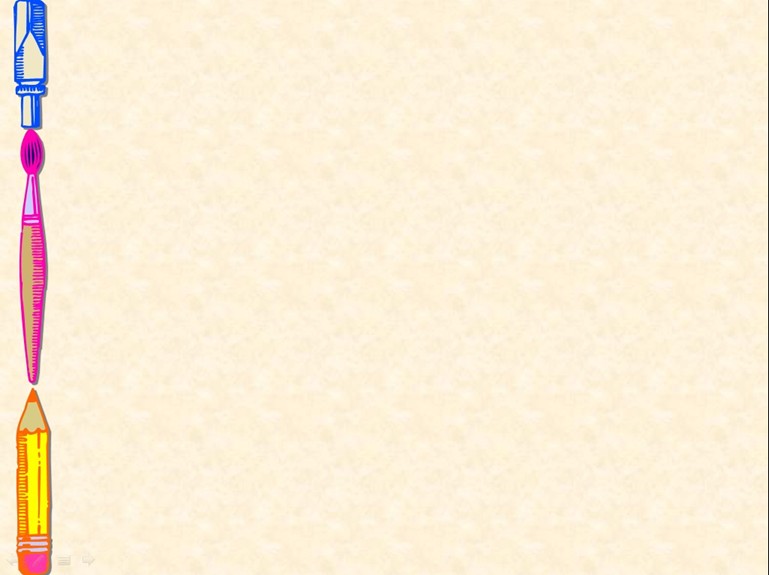 Октябрь
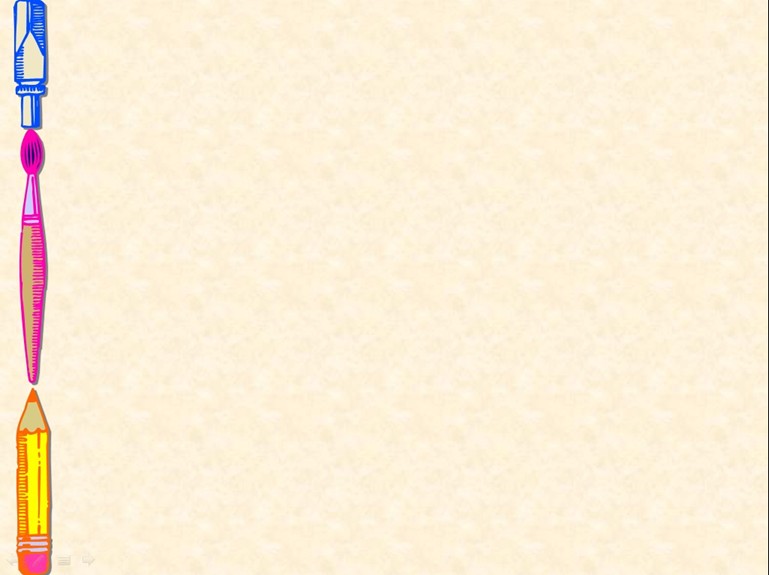 Ноябрь
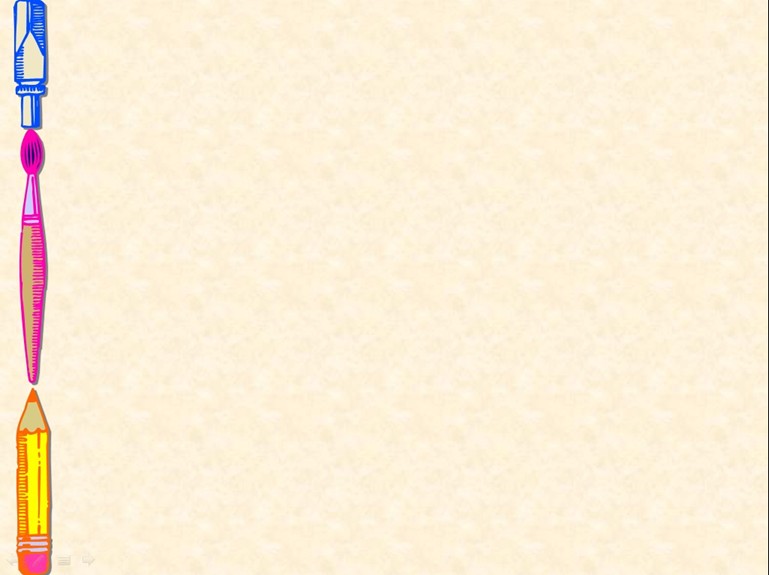 декабрь
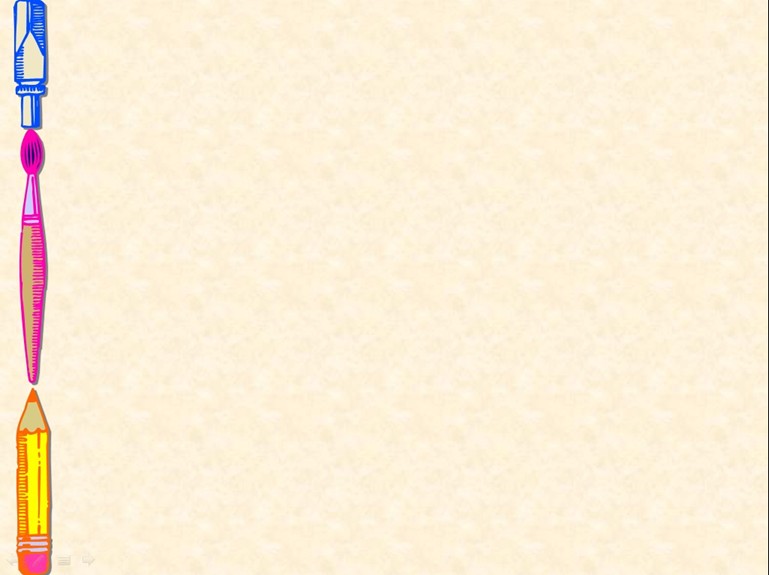 январь
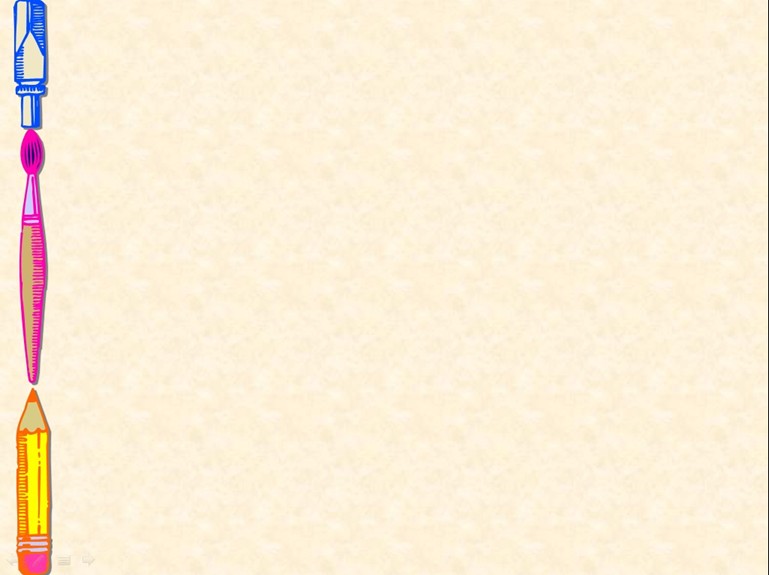 февраль
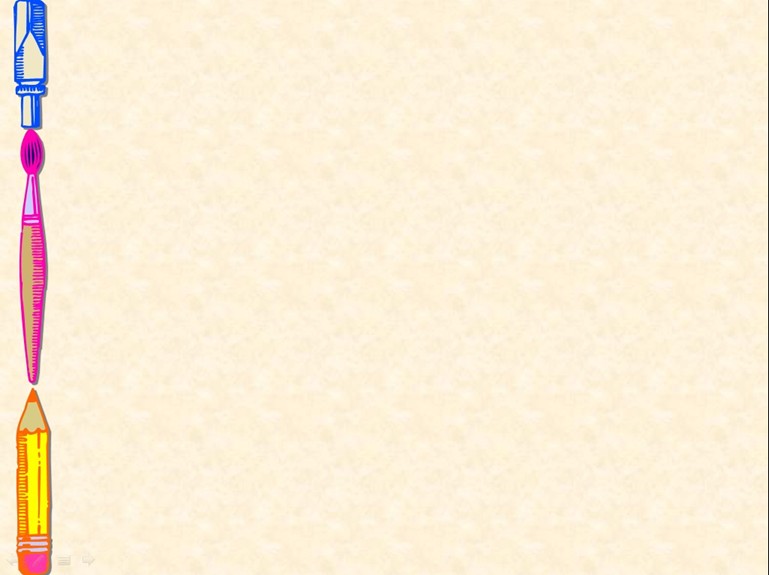 март
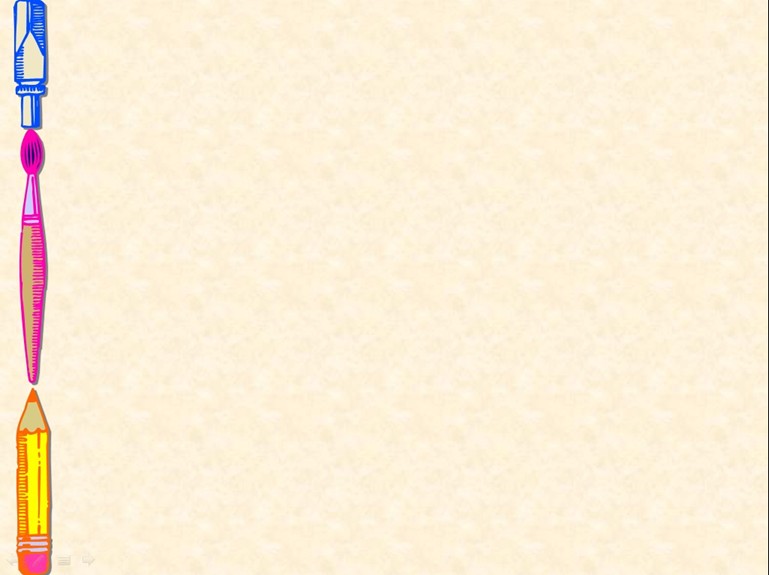 апрель
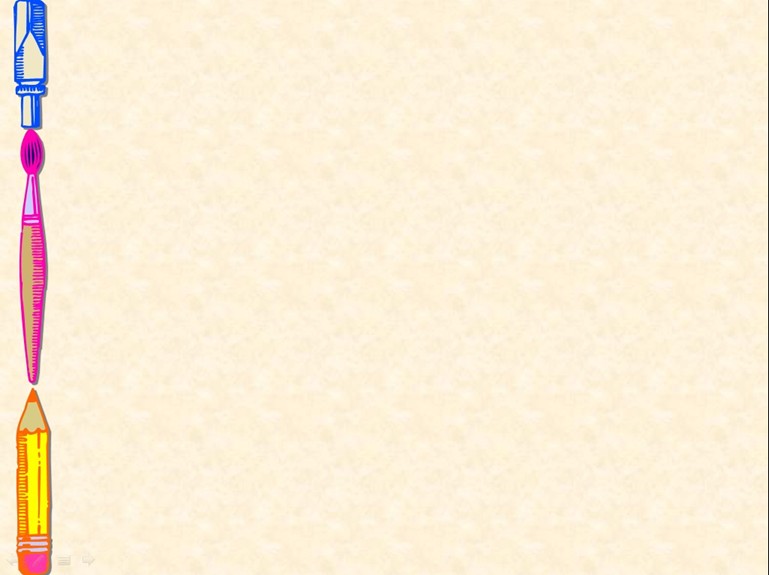 май
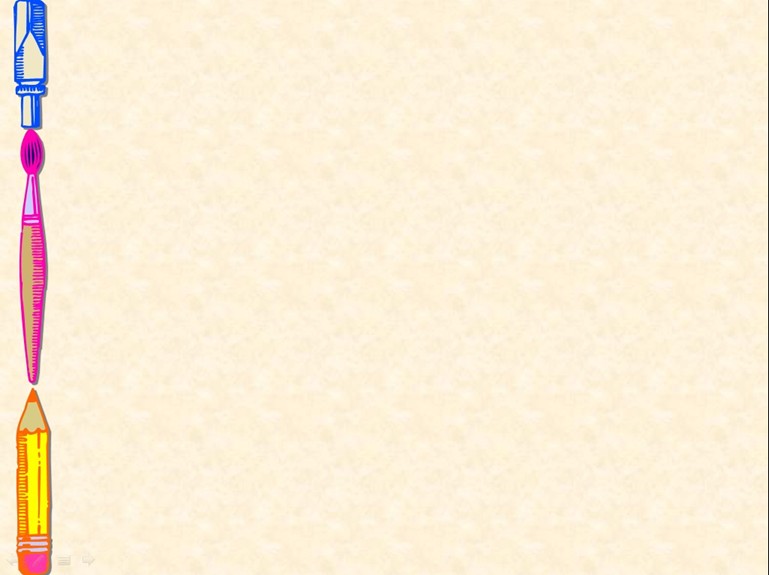 Участие в общешкольных мероприятиях
Участие в муниципальных мероприятиях
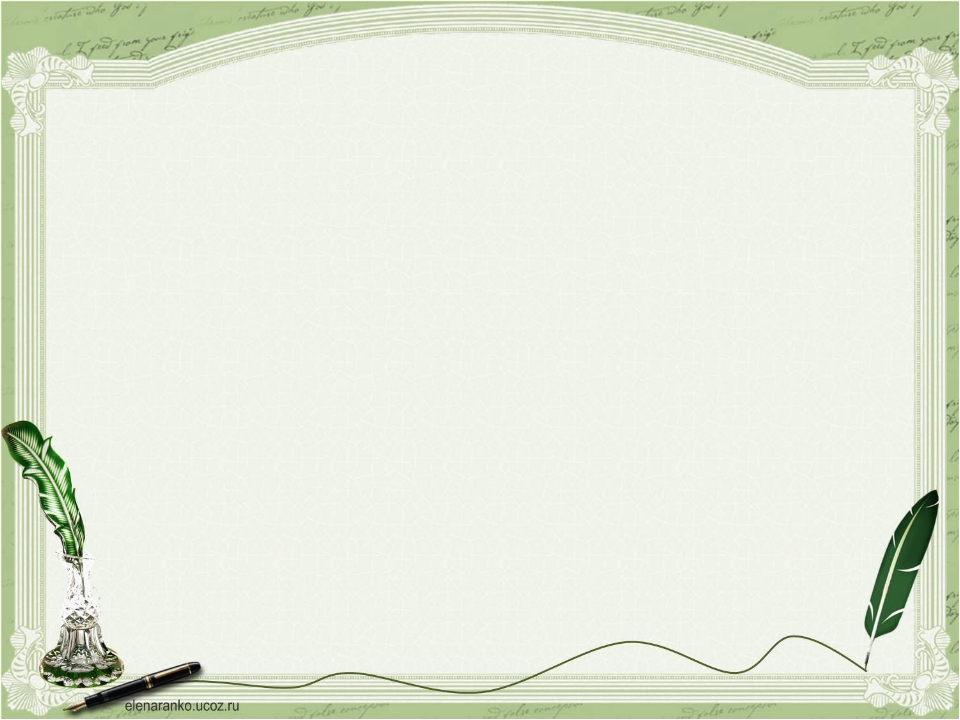 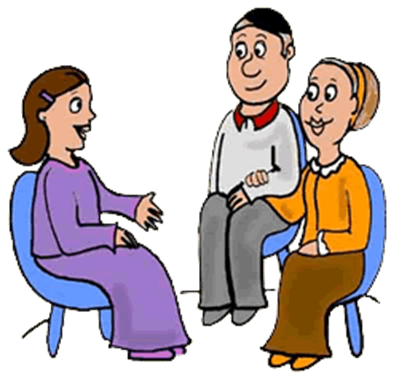 Работа с родителями
На 2015/2016 учебный год
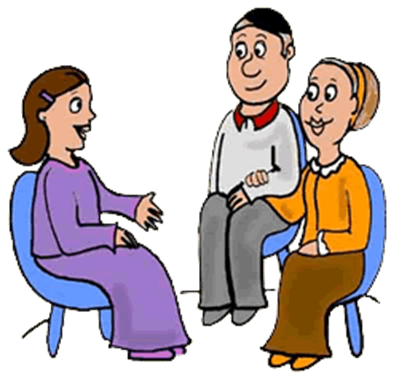 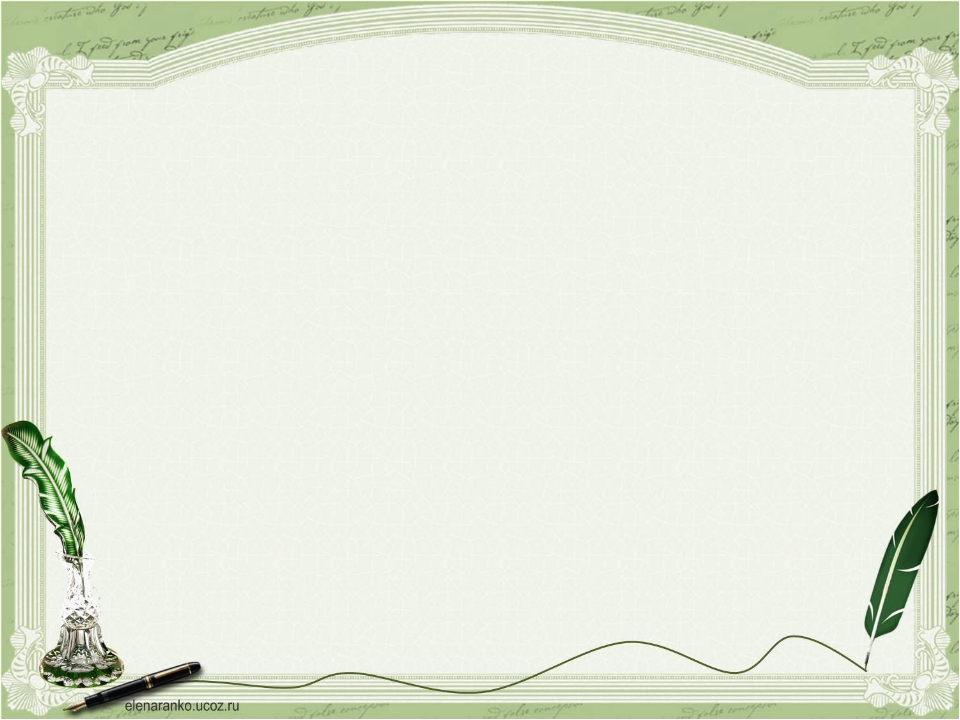 Тематика родительских собраний на 2015/2016 уч.год
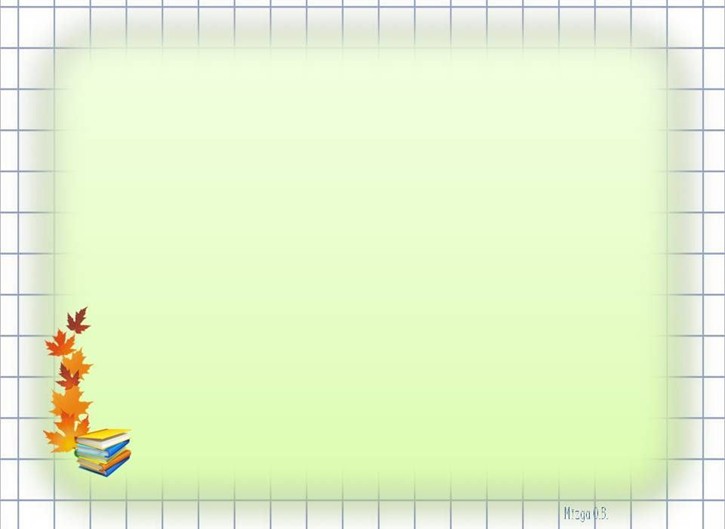 Индивидуальная работа с родителями